Fragen zur Krankenhausplanung
Wie finanzieren sich Krankenhäuser?
Wie sieht der Laumann- Krankenhausplan aus?
Wie sieht die Lauterbach- Krankenhausreform aus?
Stand der Pläne und der Umsetzung?
Was können wir tun?
22.11.2024
Susanne Quast
1
Fragen zur Krankenhausplanung
Wie finanzieren sich Krankenhäuser?
Wie sieht der Laumann- Krankenhausplan aus?
Wie sieht die Lauterbach- Krankenhausreform aus?
Stand der Pläne und der Umsetzung?
Was können wir tun?
22.11.2024
Susanne Quast
2
Finanzierung
In der Bundesrepublik wird die Finanzierung von Krankenhäusern nach dem Prinzip der dualen Finanzierung sichergestellt.Demnach sollen die Investitionskosten, wie z. B. Neubauten oder neue Geräte durch die Bundesländer getragen und finanziert werden,
die Betriebskosten, also alle Kosten, die für die Behandlung von Patientinnen und Patienten entstehen, von den  Krankenkassen bezahlt werden. 
Die Planung zur stationären Versorgung liegt in der Hoheit der jeweiligen Bundesländer.

In NRW gibt es 16 sogenannte regionale Versorgungsgebiete, für jedes dieser Versorgungsgebiete wurde inzwischen eine Planung zu den künftigen zugewiesenen Leistungsbereichen und Leistungsgruppen erarbeitet und festgelegt. Bis zum 11.08.2024 kann das jeweilige Krankenhaus gegen diesen Bescheid Widerspruch einlegen.Bis zum Jahresende 2024 werden dann die sogenannten Feststellungsbescheide an die Krankenhäuser versendet.Egal ob das Krankenhaus mit dem Feststellungsbescheid einverstanden ist, oder nicht. Ab diesem Moment werden die Kassen auch nur noch die „erlaubten“ Behandlungen bezahlen.
22.11.2024
Susanne Quast
3
Fragen zur Krankenhausplanung
Wie finanzieren sich Krankenhäuser?
Wie sieht der Laumann- Krankenhausplan aus?
Wie sieht die Lauterbach- Krankenhausreform aus?
Stand der Pläne und der Umsetzung?
Was können wir tun?
22.11.2024
Susanne Quast
4
Krankenhausplan NRW, Krankenhausgestaltungsgesetz NRW
Krankenhausplan Nordrhein-Westfalen 2022.

„Die Strukturen müssen für die Menschen da sein, 
nicht die Menschen für die Strukturen!“


Die Planung über differenzierte Leistungsbereiche und Leistungsgruppen ermöglicht künftig eine sachgerechte und transparente Strukturierung der Versorgung. In Verbindung mit klar definierten nachvollziehbaren Vorgaben zur Strukturqualität ergibt sich eine Krankenhausplanung, die diesen Namen tatsächlich verdient.           (Karl- Josef Laumann)
22.11.2024
Susanne Quast
5
Krankenhausplan NRW, Krankenhausgestaltungsgesetz NRW
Innerhalb dieser „leistungs-, bedarfs- und qualitätsorientierten Krankenhausplanung“sind die Ziele der neuen Krankenhausplanung:

Senkung der Fallzahlen
Bettenabbau
Zentralisierung
Zentralisierung:
Feststellung nach Gutachten 2019: Kleine, schlechte Krankenhäuser müssen weg!
„Zusammenhang zwischen Menge und Ergebnis ist für komplexe Verfahren unzweifelhaft“  (Prof. Mansky, TU Berlin, 06.04.2018, AWMF)
„Wir haben die Wahl: Kleine, schlechte Krankenhäuser „um die Ecke“ oder größere mit höherer Qualität ein paar Minuten weiter weg!“   (Prof. Busse, TU Berlin, Potsdam, 2019)In NRW haben 149 Krankenhäuser (333 insgesamt) weniger als 200 Betten! In Summe verfügen sie jedoch über 13.539 Betten (= 73,6 % der in NRW abzubauenden Krankenhausbetten). Leider gibt es bis jetzt keine alternativen Strukturen (IVZs/ IGZs)
22.11.2024
Susanne Quast
6
Krankenhausplan NRW, Krankenhausgestaltungsgesetz NRW
Innerhalb dieser „leistungs-, bedarfs- und qualitätsorientierten Krankenhausplanung“sind die Ziele der neuen Krankenhausplanung:

Senkung der Fallzahlen
Bettenabbau
Zentralisierung
Fallzahlensenkung:
Strikte Fallzahlbegrenzung pro Leistungsgruppe auf Ebene des Landes, des Versorgungsgebiets und des einzelnen Krankenhauses plus striktes Casemix – und Kostenmanagement pro Leistungsgruppe
  
Die Leistungs- (Fallzahl-)steigerung wird unterbunden 
Der Konkurrenzkampf der Krankenhäuser wird verschärft 
Ein Wettlauf um (Personal-)Kostenabbau und Investitionsfähigkeit wird ausgelöst!
22.11.2024
Susanne Quast
7
Krankenhausplan NRW, Krankenhausgestaltungsgesetz NRW
Innerhalb dieser „leistungs-, bedarfs- und qualitätsorientierten Krankenhausplanung“sind die Ziele der neuen Krankenhausplanung:

Senkung der Fallzahlen
Bettenabbau
Zentralisierung
Bettenabbau:
18.400 Betten, fast ein Fünftel (17,9 %) der 102.800 Betten „laut Feststellungsbescheiden (FSB)“ sollen bis zum Jahr 2032 abgebaut werden.
13.600 über eine Steigerung der Auslastung bei gleichzeitiger Verweildauerverkürzung 
  4.800 ( entspricht 11,8%) über eine Leistungsverschiebung in den ambulanten Sektor (570.000 Fälle jährlich)
Eine Steigerung der Bettenauslastung bei gleichzeitiger Verweildauerkürzung benötigt mehr Personal, eine bessere Interaktion und Kommunikation mit anderen Bereichen (Labor, Radiologie, Konsile) und vor allem eine strukturierte Nachsorge!
22.11.2024
Susanne Quast
8
Krankenhausplan NRW, Krankenhausgestaltungsgesetz NRW
Fazit:
Fallzahlsenkung und Zentralisierung stehen in keinem kausalen Zusammenhang.Ökonomisierung wurde bereits seit Jahren versucht und ist bis jetzt gescheitert!
Der Zweck der Zentralisierung ist die Steigerung der ökonomischen Effizienz.Dabei tritt jedoch der Mensch in den Hintergrund 
Auf Grund der hohen Kosten einer Zentralisierung der „Krankenhauslandschaft“ sind die Zentralisierungund die dringend notwendige Verbesserung der Arbeitsbedingungen unvereinbar. 
Da die Zentralisierung weitgehend mit privatem Kapital finanziert werden müsste, würde sie einen weiteren      Privatisierungsschub auslösen. Nach Aussage der Planer werden ca. 100 Milliarden Euro benötigt, welche nur aus dem privaten Kapitalmarkt geholtwerden können.
Umfassende „Ambulantisierung“ setzt eine sektorenübergreifende staatliche Planung der stationären, ambulanten und intersektoralen Versorgung voraus. Gibt es aber noch nicht
Zentralisierung ist ohne Qualitätsverlust aber nur möglich, wenn ambulante und intersektorale Versorgung zu Verfügung stehen würden und nicht jetzt erst in eine Planung gehen!
22.11.2024
Susanne Quast
9
Fragen zur Krankenhausplanung
Wie finanzieren sich Krankenhäuser?
Wie sieht der Laumann- Krankenhausplan aus?
Wie sieht die Lauterbach- Krankenhausreform aus?
Stand der Pläne und der Umsetzung?
Was können wir tun?
22.11.2024
Susanne Quast
10
Krankenhausplan Bund
Was plant der Bundesgesundheitsminister?
Definition und Einführung von Krankenhaus-Versorgungsstufen:Die Regierungskommission hat für die Krankenhausversorgung drei Versorgungsstufen (Level) vorgesehen, die bestimmte Strukturvorgaben erfüllen müssen. Jedem Krankenhausstandort wird ein konkretes Level zugeordnet, so dass lokale, regionale und überregionale Versorgungsaufträge festgelegt und abgrenzt werden können: Level I – Grundversorgung wird unterteilt in i (integrierte ambulant/stationäre Versorgung) und n (mit Notfallstufe – orientiert an den Vorgaben des G-BA-Notfallstufenkonzepts), Level II – Regel- und Schwerpunktversorgung und Level III – Maximalversorgung (mit Level III-U = Universitätsmedizin).
Einführung von Leistungsgruppen:Neben der Einführung von Versorgungsstufen empfiehlt die Regierungskommission ein System von 128 Leistungsgruppen mit einer konkreten Definition von Strukturvorgaben. Vorgeschlagen wird, die Leistungsgruppen auf jedem Level nach ICD-10-Diagnosen und OPS-Codes zu definieren, sodass die Patientenbehandlung innerhalb einer Gruppe ähnliche personelle Vorhaltungen, Qualifikationen und Erfahrungen sowie gleichartige technische Ausstattung benötigt. Behandlungen dürften somit nur noch abgerechnet werden, wenn dem Krankenhaus die entsprechende Leistungsgruppe vom Land zugeteilt wurde. 
Einführung einer speziellen sektorengleichen Vergütung (bereits zum 01.04.2024 in Umsetzung):Mit einer speziellen, sektorengleichen Vergütung will der Gesetzgeber einen Anreiz für die ambulante Erbringung von Leistungen geben, die bisher „unnötig stationär“ erbracht werden. In Zukunft sollen demnach Leistungen, die sowohl ambulant als auch stationär erbracht werden können, durch Fallpauschalen vergütet werden, deren Höhe zwischen dem ambulanten (EBM) und dem stationären (DRG) Niveau liegt. Damit wird die im Koalitionsvertrag geforderte „Hybrid-DRG“ umgesetzt.
22.11.2024
Susanne Quast
11
Krankenhausplan Bund
Was plant der Bundesgesundheitsminister?
Vergütung von Vorhalteleistungen:Die bisherige Vergütung der Krankenhäuser (über Fallpauschalen (aDRG)) wird nach den Vorschlägen der Regierungskommission deutlich modifiziert: Für die Krankenhäuser der Level I-n, II, III (inklusive Unikliniken) wird für jede Leistungsgruppe der Anteil des Vorhaltebudgets festgelegt. Zu der Vorhaltung gehört ergänzend auch das ausgegliederte Pflegebudget. Die Vergütung der Leistungen setzt sich zukünftig also aus der allgemeinen Vorhaltefinanzierung, der Vorhaltefinanzierung für das Pflegebudget und dem verbleibenden Restanteil der aDRGs – den sogenannten rDRGs zusammen. Die Regierungskommission empfiehlt eine normative Festlegung der Vorhaltebudgets: für die Leistungsgruppen der Intensivmedizin, der Notfallmedizin, der Geburtshilfe und der Neonatologie einen 60-prozentigen Vorhalteanteil, für alle übrigen Leistungsgruppen einen 40-prozentigen. 
Ansätze für eine sektorenübergreifende Versorgung:Zur sektorenübergreifenden Planung unter Einbindung von Vertragsärztinnen und -ärzten empfiehlt die Kommission regionale, paritätisch besetzte Gremien unter Beteiligung der Länder. Um die sektorenübergreifende und integrierte Gesundheitsversorgung zu stärken, nehmen Krankenhäuser des Levels I-i (integrierte ambulant/stationäre Versorgung) eine besondere Rolle im Reformkonzept ein. Sie sollen wohnortnah ambulante fachärztliche Leistungen mit Akutpflegebetten verbinden. In Akutpflegebetten können Patientinnen und Patienten zum Beispiel zur Beobachtung und Basistherapie oder nach der Verlegung aus einem Haus der Regel-/Schwerpunkt- oder Maximalversorgung stationär überwacht und gepflegt werden. Diese können auch unter pflegerischer Leitung stehen. Die Vergütung der Level-I-i-Krankenhäuser erfolgt im Gegensatz zu allen anderen Leveln durch sachgerecht kalkulierte, degressive Tagespauschalen.
22.11.2024
Susanne Quast
12
Krankenhausplan Bund
Neue Krankenhauseinteilung:
Leveleinteilung in drei LevelDie Krankenhäuser werden 3 Versorgungsstufen zugeteilt: Level I, Level II und Level III. Das ist nichts wirklich Neues und entspricht den altbekannten Versorgungsstufen: Grundversorgung, Zentralversorgung und Maximalversorgung.
Level Ii (»i« für integriert)Diese Einrichtungen sollen komplett aus der DRG-Fallpauschalenfinanzierung und dem Pflegebudget herausgenommen und stattdessen mit Tagespauschalen finanziert werden. Der Rettungsdienst darf diese Häuser nicht mehr anfahren. Zahlen der betroffenen Krankenhäuser werden nicht genannt.
Level In (»n« für Notfallversorgung)Das sind die Krankenhäuser die die Bedingungen des Gemeinsamen Bundesausschusses (GBA) für die Basisnotfallversorgung (Stufe 1) erfüllen und als Notfallversorger dort bestehen bleiben, wo ein Krankenhaus des Levels II oder III mehr als 30 Minuten PKW-Fahrtzeit entfernt ist. Zahlen der betroffenen Krankenhäuser werden nicht genannt.
Level II Die Definition des Levels II ist so gefasst, dass Krankenhäuser nur dann interventionelle Kardiologie, Schlaganfallbehandlung oder Krebsbehandlung in zertifizierten onkologischen Zentren durchführen oder geburtshilfliche Leistungen erbringen dürfen, wenn ihnen die Notfallstufe 2 oder 3 zugewiesen wurde und wenn sie diese 4 Schwerpunkte gleichzeitig anbieten.
Level III und IIIUMaximalversorger und Unikliniken, welche alles anbieten
22.11.2024
Susanne Quast
13
Krankenhausplan Bund
Neue Finanzierungsvorschläge:

Finanzierung:Für alle Krankenhäuser der Level In, II und III gelten die DRGs weiter, ihr Finanzierungsanteil soll um 20% gesenkt werden, in der Intensiv-, Notfallmedizin, Geburtshilfe und Neonatologie um 40%. Diese Anteile sollen als Vorhaltebudget vergeben werden. Das aktuell ausgegliederte Pflegebudget (reine Selbstkostendeckung) wird künftig in das Vorhaltebudget reintegriert und unterliegt so wieder dem ökonomischen Prinzipien.
      Die Level Ii Krankenhäuser werden quasi umfirmiert in Versorgungszentren mit Überwachungsbetten und künftig      nicht mehr über das Fallpauschalensystem bezahlt werden, sondern über Tagespauschalen
      Die Gesamtvergütung soll aber gleich bleiben.
22.11.2024
Sana Kliniken Düsseldorf GmbH  - Betriebsrat
14
Krankenhausplan Bund
Fazit:
Versorgungstufen und Leistungsgruppen sowie Strukturqualitätskriterien sind zur Festlegung desVersorgungsauftrags hilfreich. Missbrauch muss jedoch verhindert werden.
Die vorgeschlagene Reform hält den Kostendruck auf das Personal aufrecht. Personalkosten sind aber Vorhaltekosten! Personalkosten müssen anhand einer bedarfsgerechten Personalbemessung geplant und kostendeckend finanziert werden.
Die vorgeschlagenen Vorhaltepauschalen sind weder leistungsunabhängig noch eine Finanzierung der notwendigen Vorhaltekosten. Pauschalen und Budgets schaffen immer finanzielle Anreize, die realen Kosten zu drücken, um Gewinne zu erwirtschaften. 
Daseinsvorsorge braucht Sachsteuerung, keine finanzielle Steuerung. Gewinne in Krankenhäusern sind zu verbieten, die DRGs sind vollständig abzuschaffen und eine kostendeckende Finanzierung sicherzustellen.
Umfassende „Ambulantisierung“ setzt eine sektorenübergreifende staatliche Planung der stationären, ambulanten und intersektoralen Versorgung voraus.
In Deutschlang gibt es ca. 1150 Krankenhäuser ( insgesamt ca.1900 Krankenhäuser) mit 50- 199 Betten.Wer versorgt diese Patienten zukünftig und sichert den wohnortnahen Zugang zur Gesundheitsversorgung?
22.11.2024
Susanne Quast
15
Fragen zur Krankenhausplanung
Wie finanzieren sich Krankenhäuser?
Wie sieht der Laumann- Krankenhausplan aus?
Wie sieht die Lauterbach- Krankenhausreform aus?
Stand der Pläne und der Umsetzung?
Was können wir tun?
22.11.2024
Susanne Quast
16
Umsetzungsstand NRW
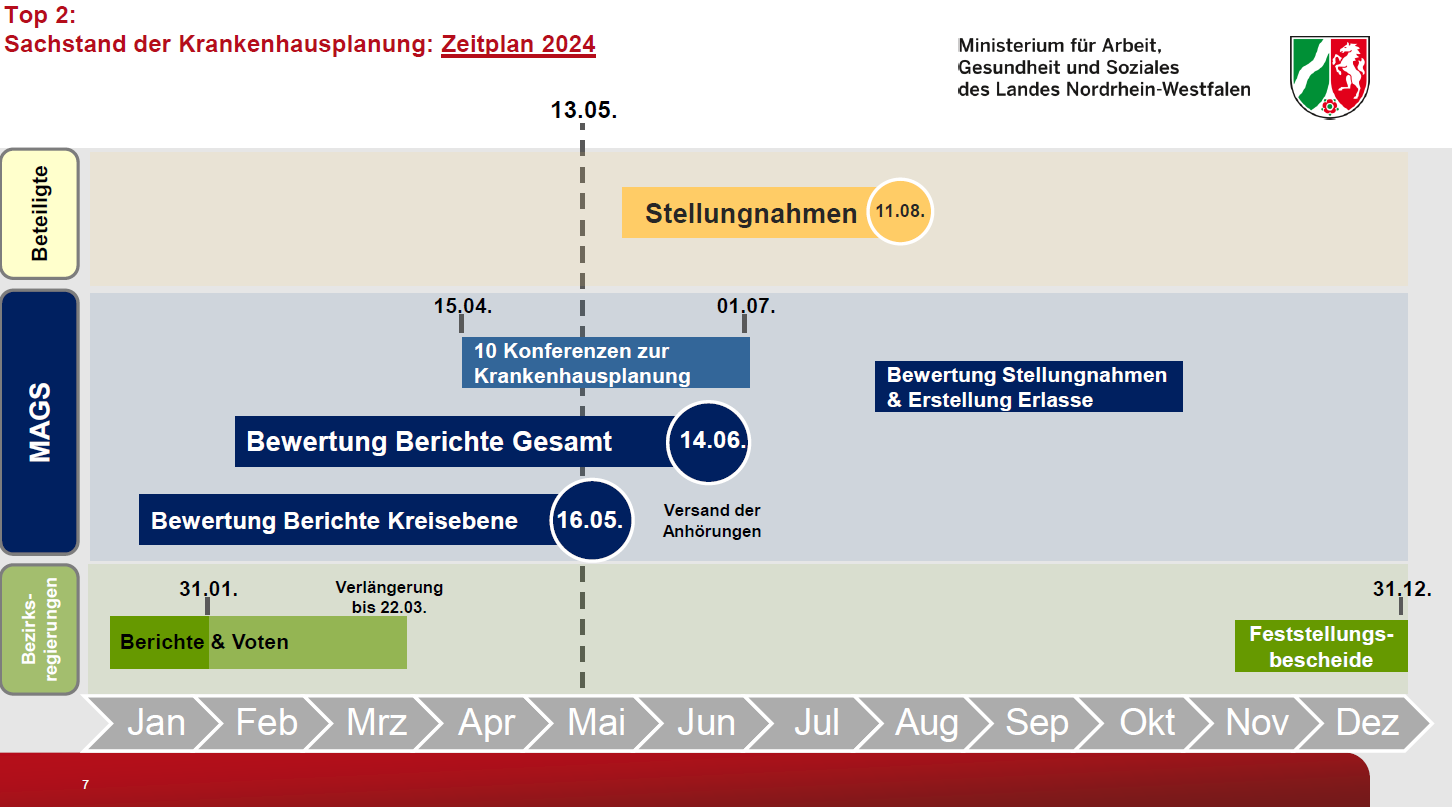 22.11.2024
Susanne Quast
17
Umsetzungsstand NRW
Mit Schreiben vom 05.11.2024 wurden die Krankenhausträger in NRW informiert, das die Krankenhausreform NRW nicht zum 01.01.2025 in Kraft treten wird, sondern um 3 Monate auf den 01.04.2025 verschoben wird. 
Darüber hinaus hat das Ministerium dem Landesausschuss für Krankenhausplanung vorgeschlagen, zur Vermeidung von Versorgungsengpässen für bestimmte Leistungsgruppen eine Übergangsfrist bis zum 31. Dezember 2025 für die Umsetzung vorzusehen.
Zusätzlich wurden diversen Krankenhäusern in NRW (darunter auch die UNI Düsseldorf und das EvK Düsseldorf) bereits aberkannte Leistungen wieder zugewiesen.

Dies deutet, aus Sicht des Bündnisses, darauf hin, dass die bisherige Planung deutliche Schwachstellen aufgewiesen hat, welche zu Versorgungsmängel und Gefährdungen von erkrankten Menschen in unserem Bundesland führen würden.
22.11.2024
Susanne Quast
18
Umsetzungsstand Bund
Dem Krankenhausversorgungsverbesserungsgesetz (KHVVG) von Prof. Dr. Karl Lauterbach wurde nun am 17.10.2024 im Bundestag zugestimmt.Am 22.11.2024 erfolgt nun im Bundesrat die Zustimmung oder die Verweisung des Gesetzes an einen Vermittlungsausschuss.Würden die Länder im Bundesrat dem Gesetz zustimmen, würde das KHVVG zum 01.01.2025 in Kraft treten.

Flankiert wird diese Reform vom Krankenhaustransparenzgesetz, welches den sog. Bundes- Klinik- Atlas beinhaltet und bereits seit  28.03.2024 in Kraft gesetzt ist.

Einführung einer speziellen sektorengleichen Vergütung (bereits zum 01.04.2024 in Umsetzung)Hybrid- DRG
22.11.2024
Susanne Quast
19
Fragen zur Krankenhausplanung
Wie finanzieren sich Krankenhäuser?
Wie sieht der Laumann- Krankenhausplan aus?
Wie sieht die Lauterbach- Krankenhausreform aus?
Stand der Pläne und der Umsetzung?
Was können wir tun?
22.11.2024
Susanne Quast
20
Was kann man tun?
Fragen in die Öffentlichkeit bringen

Wenn weitere Krankenhäuser geschossen werden- wer sichert die zeitnahe sicher Versorgung der Bürger im Notfall?
Wenn die Wege für die Rettungsdienste weiter werden um ein Behandlungsbett zu finden, wer stellt die Versorgung der anderen Bürger sicher?
Wenn die restlichen zentralen Notaufnahmen den Andrang nicht schaffen- wer finanziert mehr Personal und mehr Räume und Betten? Was passiert in der Zwischenzeit?
Kann man planungstechnisch einfach Personal umverteilen?
Wie soll sektorenübergreifende Versorgung funktionieren, wenn es keine Versorgungszentren gibt?
Wie sollen Krankenhäuser „ambulante Patienten“ abweisen?Wer übernimmt diese Menschen, wer bringt die Menschen in die alternative Versorgungsstruktur?
Wer stellt sicher, dass neue Versorgungszentren nicht von privaten Anbietern errichtet werden, der dann nur lukrative Behandlungen anbieten?
22.11.2024
Susanne Quast
21
Krankenhausplan NRW
Vielen Dank !
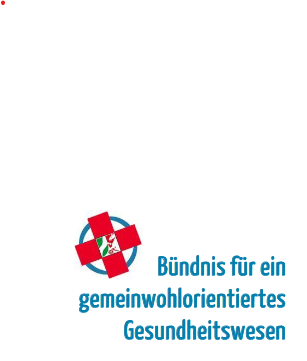 22.11.2024
Susanne Quast
22